Neutrino BeamlineHorn APreliminary Design Review
Analysis of Horn A Stripline
Zhijing Tang
27 January 2021
Outline
Thermal analysis
Heat loads
Boundary conditions and cooling film coefficients
Temperature
Mechanical analysis
Mechanical loads
Displacement
Stress
Fatigue safety factor calculation
    - Minimum safety factor
Other Beam Scenarios
2
1.27.2021
Z Tang | Preliminary Design Review – Horn A
Finite Element Model
3
1.27.2021
Z Tang | Preliminary Design Review – Horn A
Thermal Loads
Beam Heating - The beam heating data are calculated with MARS simulation by Diane Raitzner. 
Joule Heating – Calculated by FEA model with applied current and specified resistivity.
Radiation from surrounding – assume surrounding temperature of 80 C.
For our half model, we have
4
1.27.2021
Z Tang | Preliminary Design Review – Horn A
Cooling and Boundary Conditions
Top end insulated
Bottom end temperature match horn conductor temperature
Surface convection film coefficients provided by Cory Crowley
Nitrogen gas temperature is 30 C
5
1.27.2021
Z Tang | Preliminary Design Review – Horn A
Temperature Distribution
6
1.27.2021
Z Tang | Preliminary Design Review – Horn A
Structural Model Loads
Weight – standard gravitation
Thermal – temperature as calculated
Bolt preload (50262 N per bolt)
Magnetic force (with peak current) calculated using Maxwell 3D
7
1.27.2021
Z Tang | Preliminary Design Review – Horn A
Magnetic Force on stripline A
8
1.27.2021
Z Tang | Preliminary Design Review – Horn A
Displacement
9
1.27.2021
Z Tang | Preliminary Design Review – Horn A
Stress
10
1.27.2021
Z Tang | Preliminary Design Review – Horn A
Alternate Stress
11
1.27.2021
Z Tang | Preliminary Design Review – Horn A
Mean Stress
12
1.27.2021
Z Tang | Preliminary Design Review – Horn A
Materials and welds
13
1.27.2021
Z Tang | Preliminary Design Review – Horn A
Material strength data
Area near Weld (assume within the distance of 3 times the thickness), 
the strength has a 50% deduction.
14
1.27.2021
Z Tang | Preliminary Design Review – Horn A
Safety Factor Calculation
15
1.27.2021
Z Tang | Preliminary Design Review – Horn A
Minimum Safety Factor
Dominate load is bolt preload (compression)
Deduction of 50% is quite arbitrary
Although this safety factor is less than 2, we consider it safe
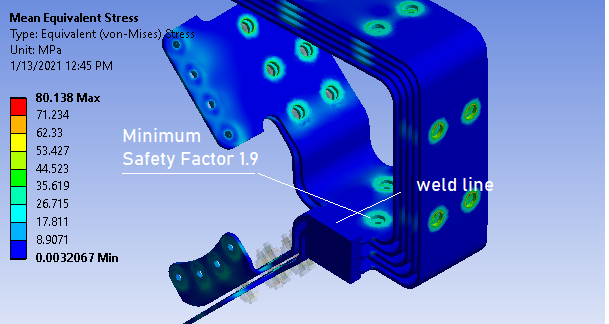 16
1.27.2021
Z Tang | Preliminary Design Review – Horn A
Other Beam Scenarios
Above analysis is for 120 GeV beam at 1.2 s repetition rate
We may also have 80 GeV at 0.9 s repetition and 60 GeV at 0.7 s repetition. 
Since joule heating dominates, we run a 60 GeV case assume the same beam heating. The results shows higher temperature, but displacement and stress are close to that of 120 GeV case.
80 GeV case is between 60 and 120 GeV. 
All three cases are safe
17
1.27.2021
Z Tang | Preliminary Design Review – Horn A
Temperature for 60 GeV beam operation Scenario
18
1.27.2021
Z Tang | Preliminary Design Review – Horn A
Displacement of strip lines (60 GeV)
19
1.27.2021
Z Tang | Preliminary Design Review – Horn A
Solution combinations for 60 GeV case
20
1.27.2021
Z Tang | Preliminary Design Review – Horn A
Summary
Thermal and mechanical behavior of stripline are analyzed using finite element model for 120 GeV beam. 
Maximum temperature is 53 C.
Maximum displacement is 0.56 mm.
Maximum stress is 80.5 MPa.
Safety factor is calculated using modified Goodman equation
Minimum safety factor is 1.9
80 GeV and 60 GeV cases are also considered, they are not too much different from 120 GeV case.
All three cases are safe.
21
1.27.2021
Z Tang | Preliminary Design Review – Horn A